Thứ hai ngày 6 tháng 12 năm 2021
Tập đọc
Kiểm tra bài cũ
* Đọc bài : Nhà rông ở Tây Nguyên.
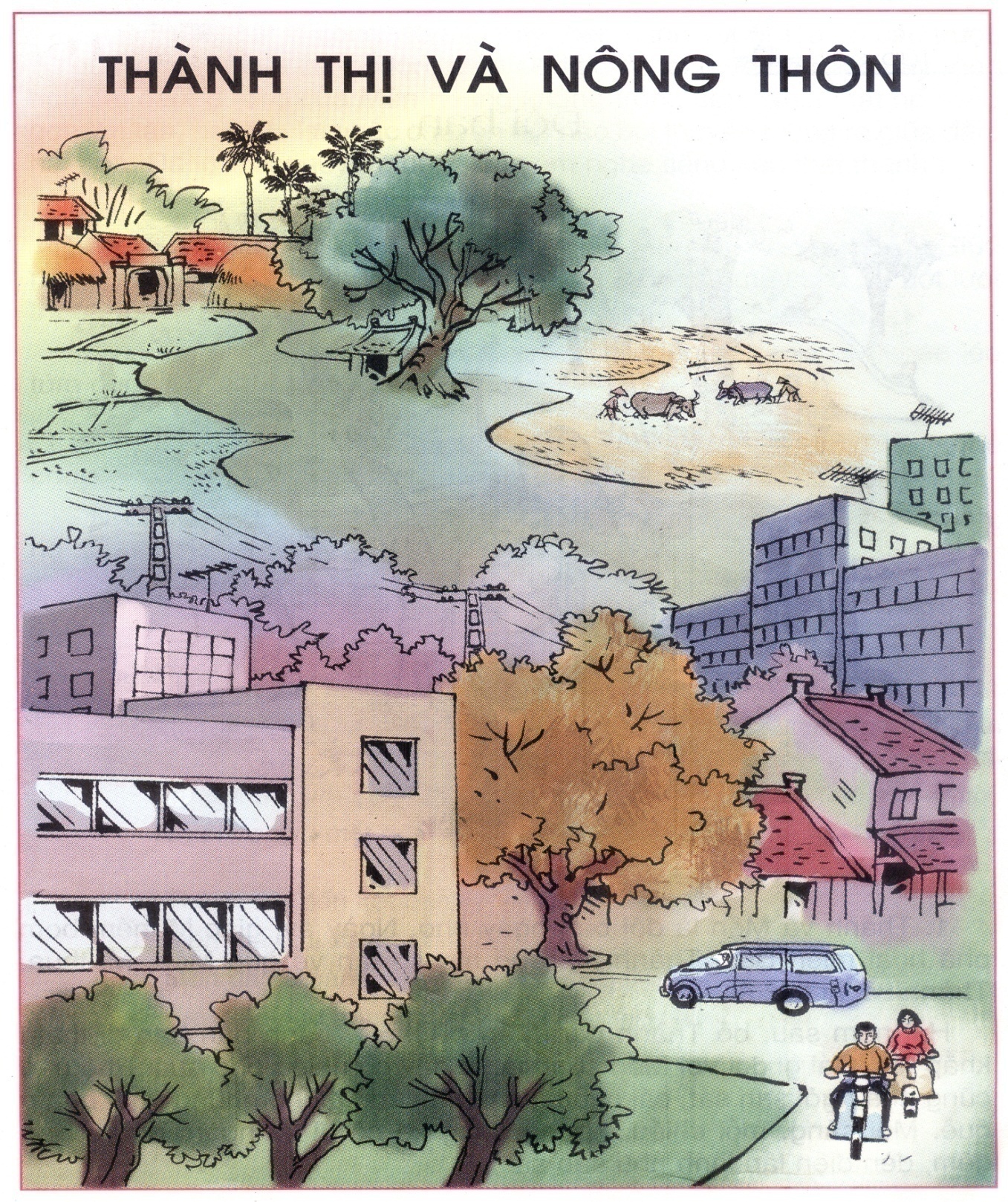 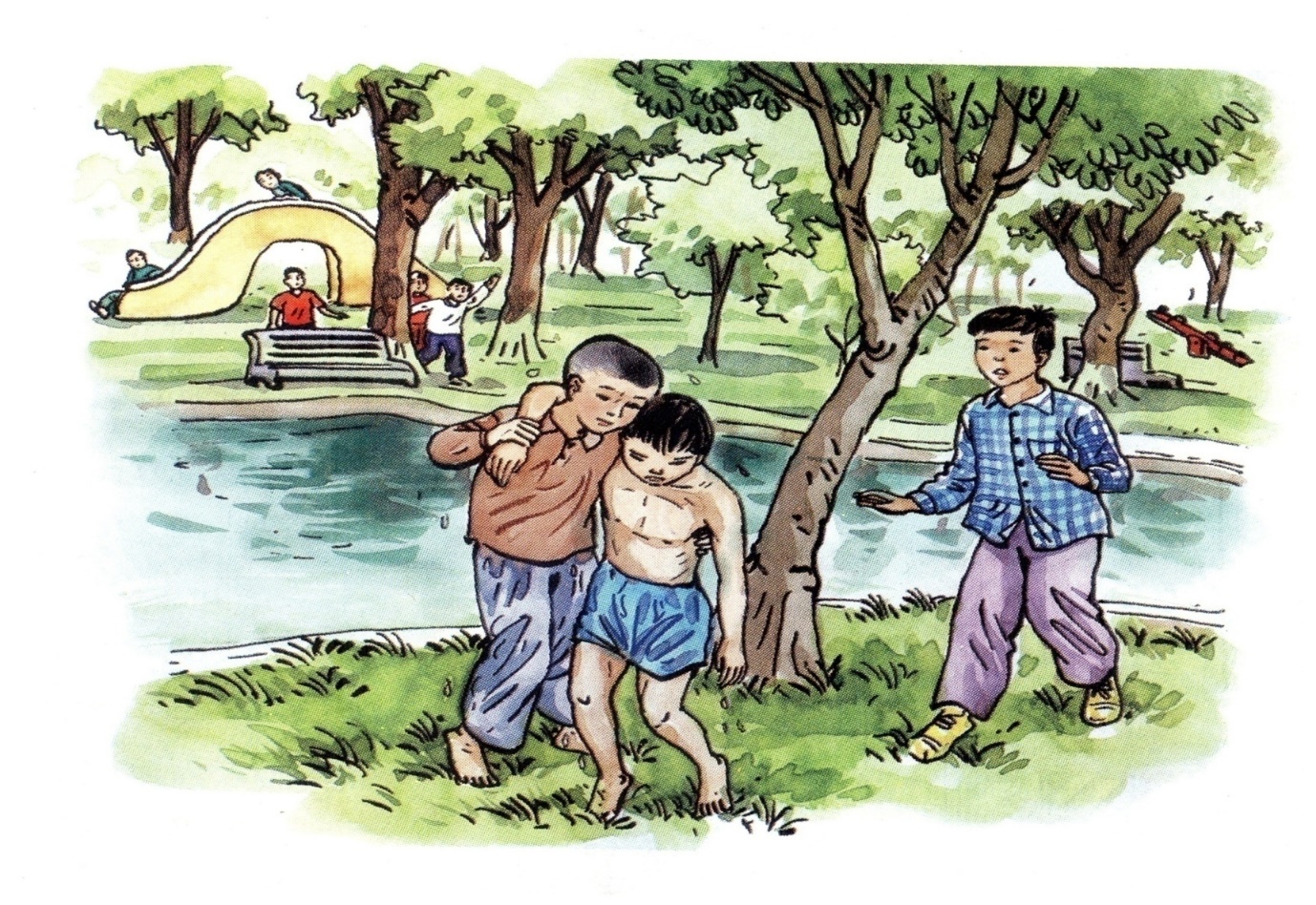 Bức tranh vẽ  .
Thứ hai ngày 6 tháng 12 năm 2021
              	 		Tập đọc
Đôi bạn
Đọc mẫu
Đôi bạn
1. Thành và Mến là đôi bạn ngày nhỏ. Ngày ấy, giặc Mĩ ném bom phá hoại miền Bắc, Thành theo bố mẹ sơ tán về quê Mến. Mĩ thua, Thành về lại thị xã.
    Hai năm sau, bố Thành đón Mến ra chơi. Thành dẫn bạn đi thăm khắp nơi. Cái gì đối với Mến cũng lạ. Ở đây có nhiều phố quá. Phố nào cũng nhà ngói san sát, cái cao cái thấp, chẳng giống những ngôi nhà ở quê. Mỗi sáng, mỗi chiều, những dòng xe cộ đi lại nườm nượp. Ban đêm, đèn điện lấp lánh như sao sa.2. Chỗ vui nhất là công viên. Ở đây, bên cạnh vườn hoa có cầu trượt, đu quay, có cả một cái hồ lớn. Mến rất thích chơi ở ven hồ. Hồ này rộng hơn cái đầm ở làng của Mến nhưng không trồng sen. Nhìn mặt hồ sóng gợn lăn tăn, hai đứa lại nhắc chuyện hồi nào bơi thuyền thúng ra giữa đầm hái hoa. Đang mải chuyện, bỗng các em nghe thất thanh: 
   - Cứu với!
Đôi bạn
 
   Thành chưa kịp hiểu chuyện gì đã thấy Mến lao xuống nước. Giữa hồ, một cậu bé đang vùng vẫy tuyệt vọng. Trên bờ, mấy chú bé ướt lướt thướt hốt hoảng kêu la.
     Mến bơi rất nhanh. Chỉ một loáng, em đã đến bên cậu bé, khéo léo túm được tóc cậu, đưa vào bờ.
3. Về nhà, Thành và Mến sợ bố lo, không dám kể cho bố nghe chuyện xảy ra. Mãi khi Mến đã về quê, bố mới biết chuyện. Bố bảo: 
  - Người ở làng quê như thế đấy, con ạ. Lúc đất nước có chiến tranh, họ sẵn lòng sẻ nhà, sẻ cửa. Cứu người, họ không hề ngần ngại. 
                                                                               Nguyễn Minh
Luyện đọc
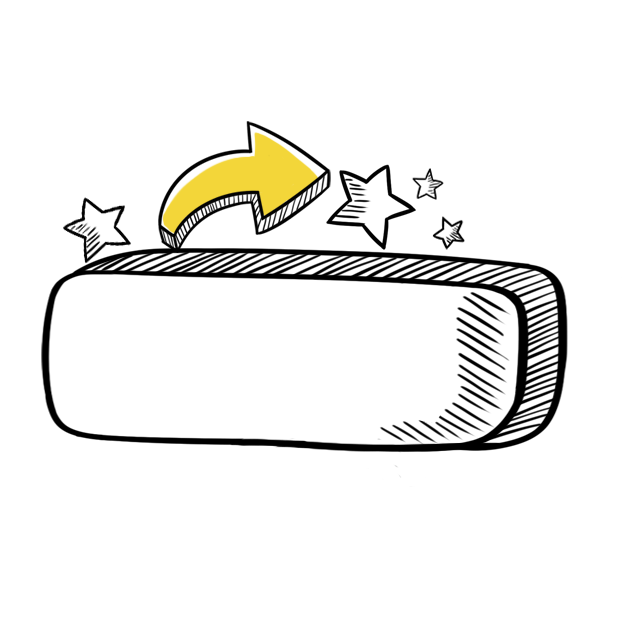 Luyện đọc đoạn
Bài chia thành 3 đoạn:
	+ Đoạn 1: “Thành và Mến …..như sao sa”
	+ Đoạn 2: “Chỗ vui nhất,………….vào bờ”
	+ Đoạn 3: “Về nhà……………ngần ngại”
Thứ hai ngày6 tháng 12 năm 2021
  Tập đọc
   Đôi bạn
1. Thành và Mến là đôi bạn ngày nhỏ. Ngày ấy, giặc Mĩ ném bom phá hoại miền Bắc, Thành theo bố mẹ sơ tán về quê Mến. Mĩ thua, Thành về lại thị xã.
    Hai năm sau, bố Thành đón Mến ra chơi. Thành dẫn bạn đi thăm khắp nơi. Cái gì đối với Mến cũng lạ. Ở đây có nhiều phố quá. Phố nào cũng nhà ngói san sát, cái cao cái thấp, chẳng giống những ngôi nhà ở quê. Mỗi sáng, mỗi chiều, những dòng xe cộ đi lại nườm nượp. Ban đêm, đèn điện lấp lánh như sao sa.
2. Chỗ vui nhất là công viên. Ở đây, bên cạnh vườn hoa có cầu trượt, đu quay, có cả một cái hồ lớn. Mến rất thích chơi ở ven hồ. Hồ này rộng hơn cái đầm ở làng của Mến nhưng không trồng sen. Nhìn mặt hồ sóng gợn lăn tăn, hai đứa lại nhắc chuyện hồi nào bơi thuyền thúng ra giữa đầm hái hoa. Đang mải chuyện, bỗng các em nghe thất thanh: 
   - Cứu với! Thành chưa kịp hiểu chuyện gì đã thấy Mến lao xuống nước. Giữa hồ, một cậu bé đang vùng vẫy tuyệt vọng. Trên bờ, mấy chú bé ướt lướt thướt hốt hoảng kêu la.
     Mến bơi rất nhanh. Chỉ một loáng, em đã đến bên cậu bé, khéo léo túm được tóc cậu, đưa vào bờ.
TUẦN 16
3. Về nhà, Thành và Mến sợ bố lo, không dám kể cho bố nghe chuyện xảy ra. Mãi khi Mến đã về quê, bố mới biết chuyện. Bố bảo: 
  - Người ở làng quê như thế đấy, con ạ. Lúc đất nước có chiến tranh, họ sẵn lòng sẻ nhà, sẻ cửa. Cứu người, họ không hề ngần ngại. 
                                                                          Nguyễn Minh
Luyện đọc từ khó
cứu người
nườm nượp
san sát
ướt lướt thướt
Luyện đọc ngắt câu
Hồ này/rộng hơn cái đầm ở làng của Mến /nhưng không trồng sen.//  Nhìn mặt hồ sóng gợn lăn tăn, hai đứa lại nhắc chuyện hồi nào/bơi thuyền thúng ra giữa đầm/hái hoa.//
Luyện đọc ngắt câu
Veà nhaø, /Thaønh vaø Meán sôï boá lo, / khoâng daùm keå cho boá nghe chuyeän xaûy ra. ://   Maõi khi Meán ñaõ veà queâ, / boá môùi bieát chuyeän. //  Boá baûo://  
Ngöôøi ôû  laøng queâ nhö theá ñaáy, / con aï. //  Luùc ñaát nöôùc coù chieán tranh, /  hoï saün loøng seû nhaø seû cöûa. // 
Cöùu ngöôøi, /  hoï khoâng heà ngaàn ngaïi.  //
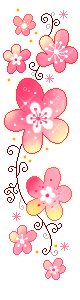 Giải nghĩa từ
Sơ tán:
Tạm di chuyển khỏi nơi nguy hiểm.
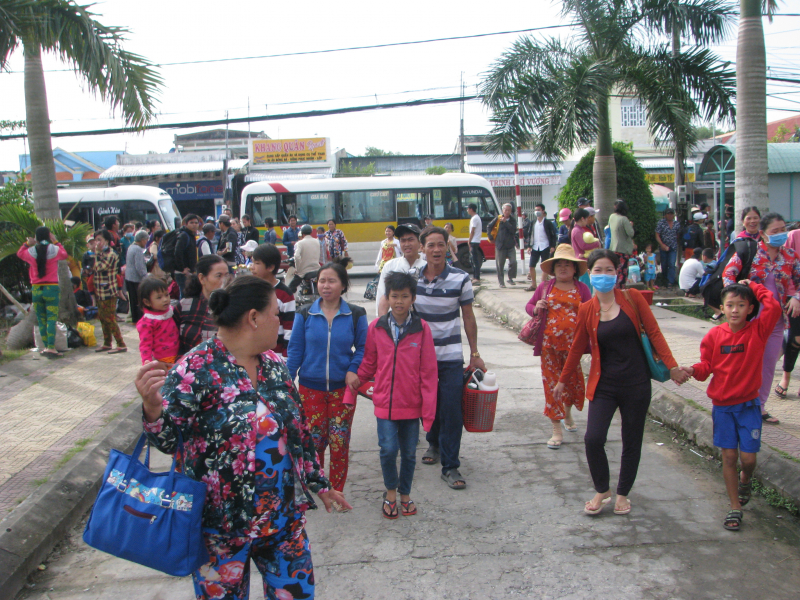 Giải nghĩa từ
Sao sa(sao băng):
Những vật thể cháy sáng trên nền trời ban đêm, làm cho ta tưởng như những ngôi sao rơi.
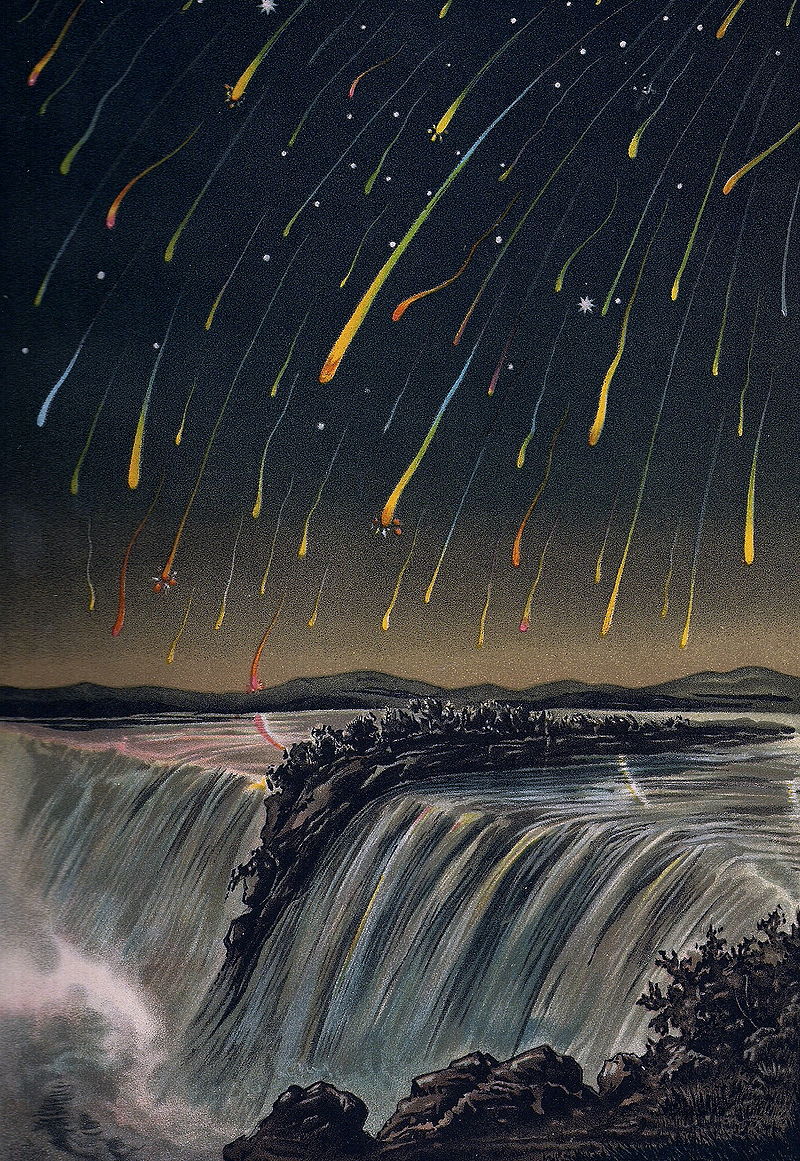 Thuyền nan nhỏ giống hình cái thúng to, là loại thuyền rất đặc biệt dùng để đánh bắt cá từ rất xa xưa của Việt Nam ta.
Thuyền thúng:
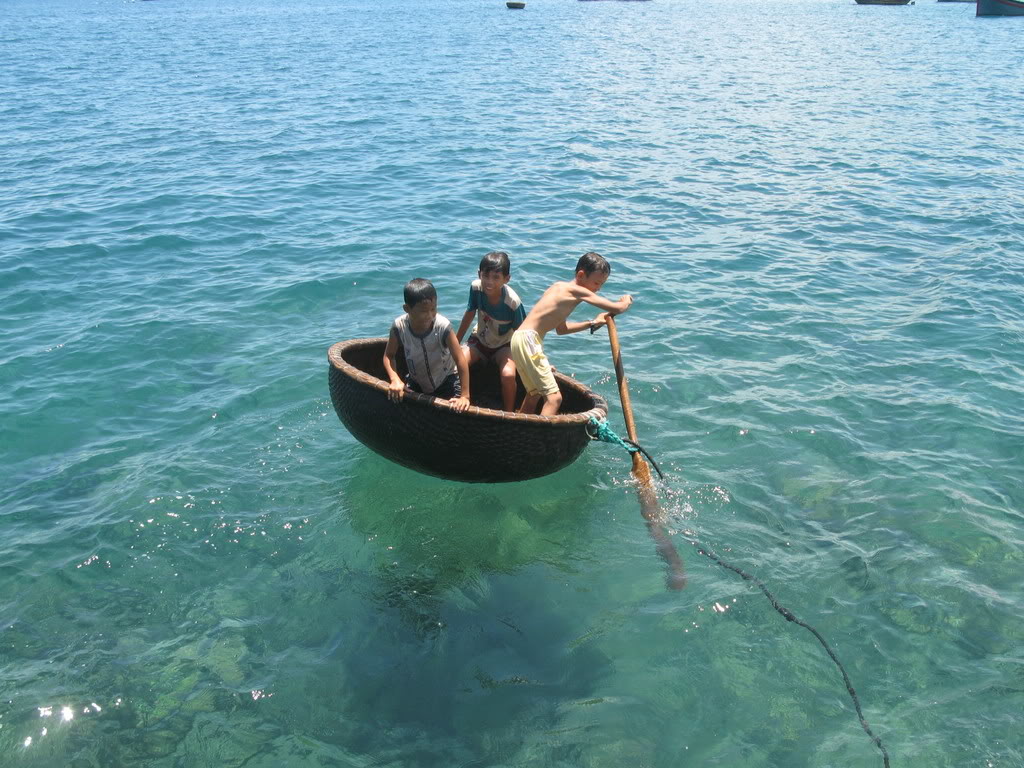 Giải nghĩa từ
Công viên:
Vườn cây rộng có cây, hoa…làm nơi giải trí cho mọi người.
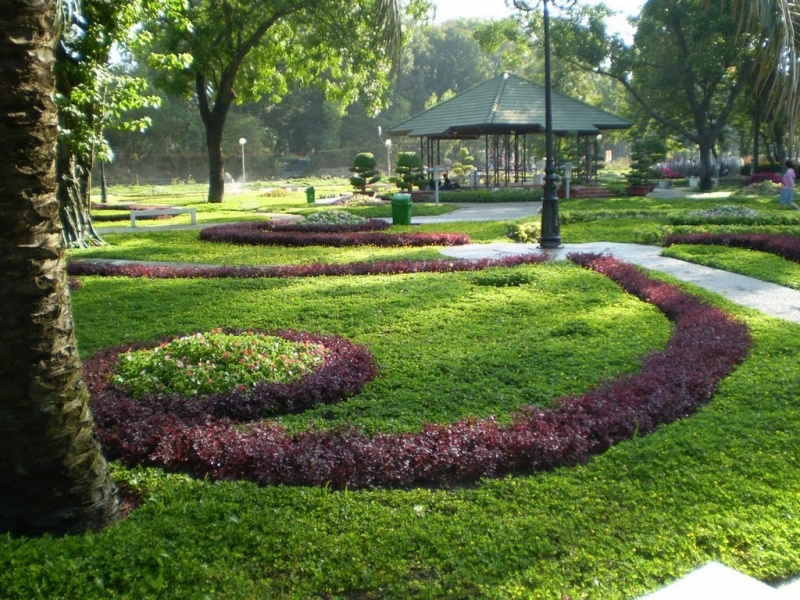 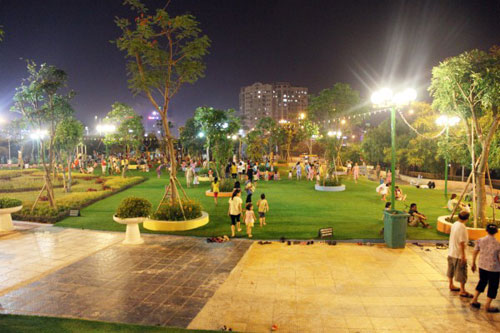 Giải nghĩa từ
Mất hết hi vọng, không còn gì để mong đợi.
Tuyệt vọng:
Tìm hiểu bài
Đôi bạn
1. Thành và Mến là đôi bạn ngày nhỏ. Ngày ấy, giặc Mĩ ném bom phá hoại miền Bắc, Thành theo bố mẹ sơ tán về quê Mến. Mĩ thua, Thành về lại thị xã.
    Hai năm sau, bố Thành đón Mến ra chơi. Thành dẫn bạn đi thăm khắp nơi. Cái gì đối với Mến cũng lạ. Ở đây có nhiều phố quá. Phố nào cũng nhà ngói san sát, cái cao cái thấp, chẳng giống những ngôi nhà ở quê. Mỗi sáng, mỗi chiều, những dòng xe cộ đi lại nườm nượp. Ban đêm, đèn điện lấp lánh như sao sa.
Hoạt động 2:  Tìm hiểu bài
Câu 1: Thành và Mến kết bạn với nhau vào dịp nào?
- Thành và Mến kết bạn với nhau từ lúc còn nhỏ, khi giặc Mĩ ném bom bắn phá miền Bắc. Thành theo bố mẹ sơ tán về quê Mến.
Câu 2: Lần đầu ra phố, Mến thấy thị xã có gì lạ?
- Nhiều phố quá, nhà ngói san sát, xe cộ đi lại nườm nượp, ban đêm đèn điện sáng như sao.
2. Chỗ vui nhất là công viên. Ở đây, bên cạnh vườn hoa có cầu trượt, đu quay, có cả một cái hồ lớn. Mến rất thích chơi ở ven hồ. Hồ này rộng hơn cái đầm ở làng của Mến nhưng không trồng sen. Nhìn mặt hồ sóng gợn lăn tăn, hai đứa lại nhắc chuyện hồi nào bơi thuyền thúng ra giữa đầm hái hoa. Đang mải chuyện, bỗng các em nghe thất thanh: 
   - Cứu với! Thành chưa kịp hiểu chuyện gì đã thấy Mến lao xuống nước. Giữa hồ, một cậu bé đang vùng vẫy tuyệt vọng. Trên bờ, mấy chú bé ướt lướt thướt hốt hoảng kêu la.
     Mến bơi rất nhanh. Chỉ một loáng, em đã đến bên cậu bé, khéo léo túm được tóc cậu, đưa vào bờ.
.
Hoạt động 2:  Tìm hiểu bài
Câu 3: Ở công viên, Mến có hành động gì đáng khen?
? Qua hành động này, em thấy Mến có đức tính gì đáng quý?
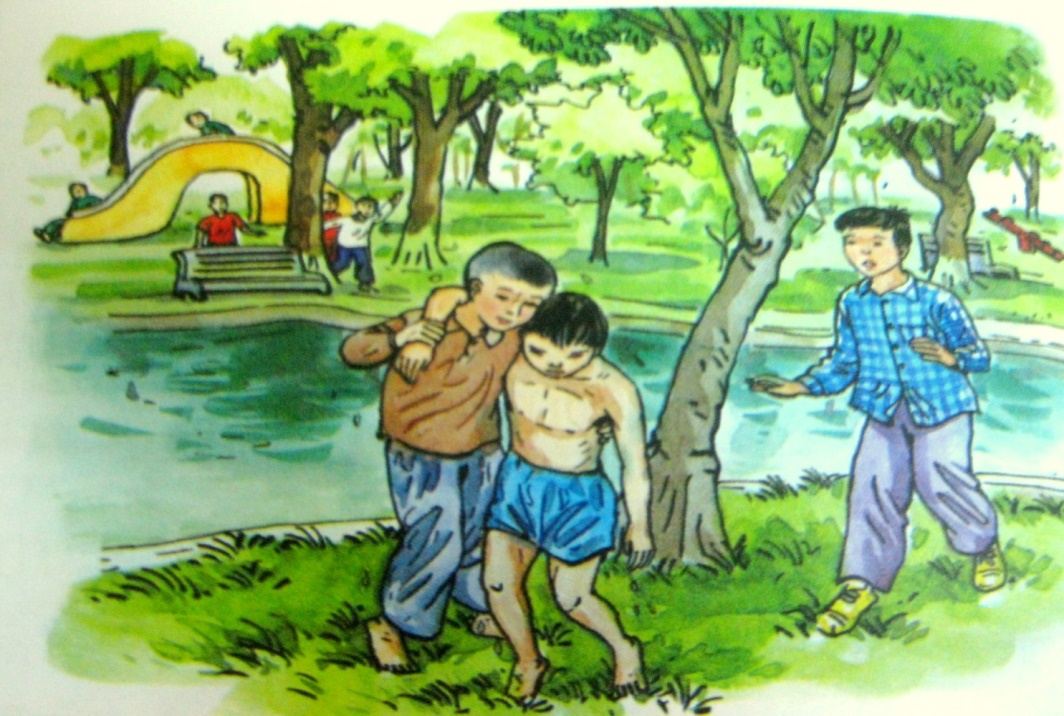 - Mến dũng cảm và sẵn sàng cứu người, bạn còn rất khéo léo khi cứu cậu bé.
Câu 4: Em hiểu câu nói của người bố như thế nào?
Bố khen Mến và khen cả cách sống của người ở làng quê Việt Nam.
3. Về nhà, Thành và Mến sợ bố lo, không dám kể cho bố nghe chuyện xảy ra. Mãi khi Mến đã về quê, bố mới biết chuyện. Bố bảo: 
  - Người ở làng quê như thế đấy, con ạ. Lúc đất nước có chiến tranh, họ sẵn lòng sẻ nhà, sẻ cửa. Cứu người, họ không hề ngần ngại.
Hoạt động 2:  Tìm hiểu bài
Câu 5:  Tìm những chi tiết nói lên tình cảm thủy chung của gia đình Thành đối với những người đã giúp đỡ mình.
- Gia đình Thành tuy đã về thị xã nhưng vẫn nhớ gia đình Mến, bố Thành về thăm lại nơi sơ tán trước đây và đón Mến ra chơi. Thành đưa mến đi thăm khắp thị xã. Bố Thành luôn nhớ và giành những suy nghĩ tốt đẹp cho Mến và những người dân ở quê.
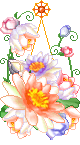 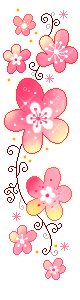 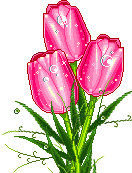 * Qua câu chuyện, em có suy nghĩ gì về phẩm chất của người nông thôn và người thành phố?
- Câu chuyện ca ngợi phẩm chất tốt đẹp của người ở nông thôn và tình cảm thuỷ chung của người thành phố với những người đã giúp đỡ mình lúc gian khổ, khó khăn.
Luyện đọc lại
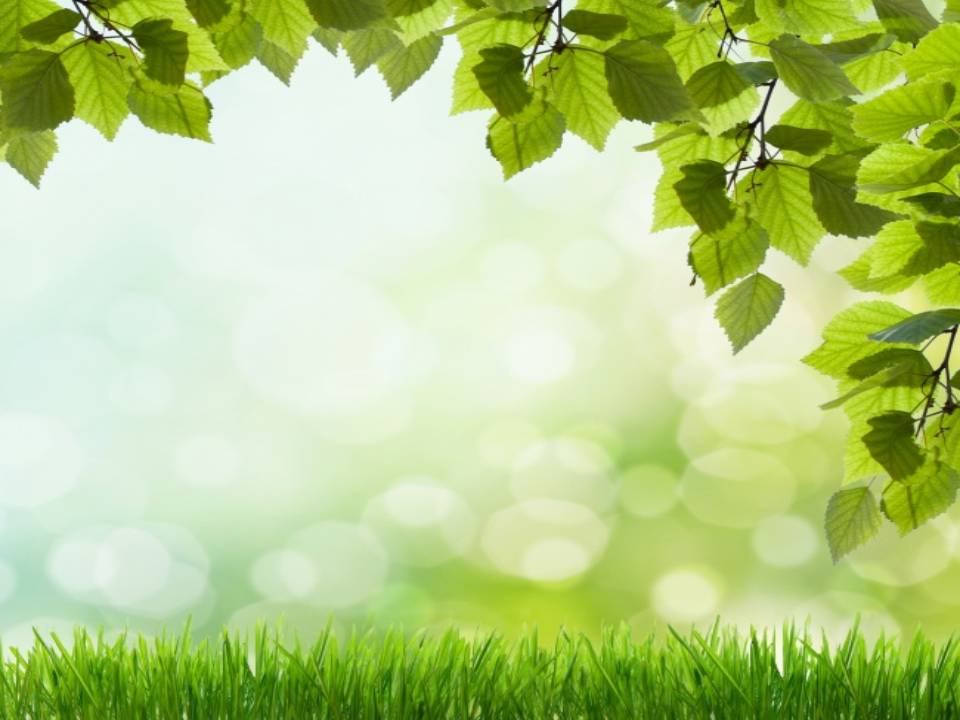 CHÀO CÁC EM !